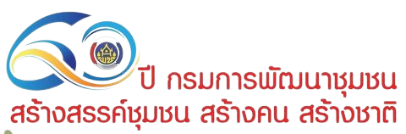 60 ปี กรมการพัฒนาชุมชน
สร้างสรรค์ชุมชน สร้างคน สร้างชาติ
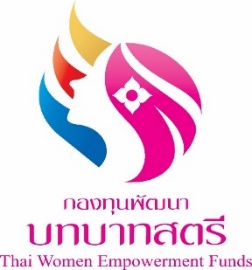 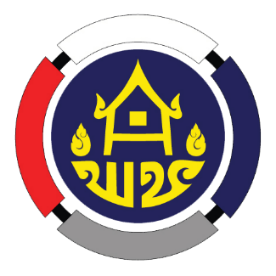 ประชุมชี้แจง เร่งรัด กำกับ ติดตาม 
การดำเนินงานกองทุนพัฒนาบทบาทสตรี
ผ่านระบบวีดิทัศน์ทางไกล (Video Conference) ครั้งที่ 5/2566 วันพฤหัสบดีที่ 18 พฤษภาคม2566เวลา 09.30 - 12.00 น.
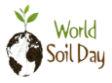 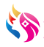 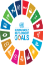 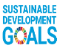 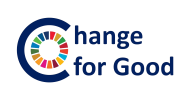 เศรษฐกิจฐานรากมั่นคง ชุมชนเข้มแข็งอย่างยั่งยืน 
ด้วยหลักปรัชญาของเศรษฐกิจพอเพียง
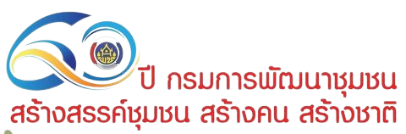 60 ปี กรมการพัฒนาชุมชน
สร้างสรรค์ชุมชน สร้างคน สร้างชาติ
ระเบียบวาระการประชุมครั้งที่ 5/2566
ระเบียบวาระที่ 1 เรื่อง ประธานแจ้งให้ที่ประชุมทราบ
                        -
ระเบียบวาระที่ 2 เรื่อง รับรองรายงานการประชุม ครั้งที่ 4/2566 เมื่อวันที่ 21 เมษายน 2566
                       เป็นการประชุมผ่านระบบวีดิทัศน์ทางไกล (Video Conference) ระเบียบวาระที่ 3 เรื่อง สืบเนื่องจากการประชุม ครั้งที่ 4/2566 เมื่อวันที่ 21 เมษายน 2566
	         	 3.1 การเบิกจ่ายงบประมาณกองทุนพัฒนาบทบาทสตรี ประจำปีงบประมาณ พ.ศ. 2566 (กลุ่มนโยบายและยุทธศาสตร์)
                                 3.2 การบริหารจัดการหนี้กองทุนพัฒนาบทบาทสตรี ประจำปีงบประมาณ พ.ศ. 2566 (กลุ่มนโยบายและยุทธศาสตร์)
ระเบียบวาระที่ 4 เรื่อง เพื่อทราบ
                               4.1 งานการเงินและบัญชีกองทุนพัฒนาบทบาทสตรี (กลุ่มอำนวยการ)
		 4.2 แนวทางการตรวจสอบข้อมูลลูกหนี้กองทุนพัฒนาบทบาทสตรี (กลุ่มนโยบายและยุทธศาสตร์)
                                 4.3 แนวทางการบริหารจัดการหนี้ (ปรับโครงสร้างหนี้ตามประกาศฯ พ.ศ. 2566) (กลุ่มนโยบายและยุทธศาสตร์)
		 4.4 การสรรหาและเลือกสรรเพื่อจัดจ้างเป็นพนักงานกองทุน สังกัดสำนักงานกองทุนพัฒนาบทบาทสตรี กรมการพัฒนาชุมชน (กลุ่มอำนวยการ) 
                                  4.5 การกำชับข้อกฎหมายสำคัญ (กลุ่มกฎหมาย)    		ระเบียบวาระที่ 5 เรื่อง อื่นๆ
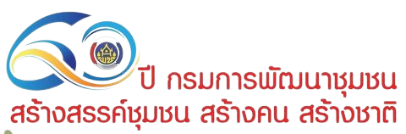 60 ปี กรมการพัฒนาชุมชน
สร้างสรรค์ชุมชน สร้างคน สร้างชาติ
ระเบียบวาระที่ 1 เรื่องประธานแจ้งที่ประชุมทราบ
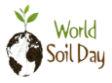 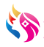 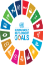 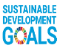 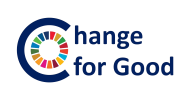 เศรษฐกิจฐานรากมั่นคง ชุมชนเข้มแข็งอย่างยั่งยืน 
ด้วยหลักปรัชญาของเศรษฐกิจพอเพียง
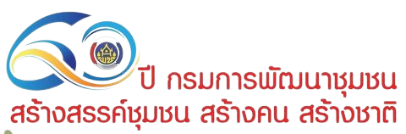 60 ปี กรมการพัฒนาชุมชน
สร้างสรรค์ชุมชน สร้างคน สร้างชาติ
ระเบียบวาระที่ 2  รับรองรายงานการประชุม ครั้งที่ 4/2566    
    เมื่อวันที่ เมื่อวันที่ 21 เมษายน 2566
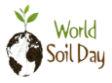 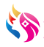 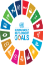 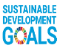 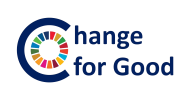 เศรษฐกิจฐานรากมั่นคง ชุมชนเข้มแข็งอย่างยั่งยืน 
ด้วยหลักปรัชญาของเศรษฐกิจพอเพียง
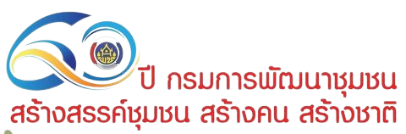 60 ปี กรมการพัฒนาชุมชน
สร้างสรรค์ชุมชน สร้างคน สร้างชาติ
เป็นการประชุม ผ่านระบบวีดิทัศน์ทางไกล (Video Conference) ครั้งที่ 4/2566     
เมื่อวันที่ ศุกร์ที่ 21 เมษายน 2566โดย สกส. ได้ส่งข้อมูลการประชุมในเว็บไซต์กองทุนพัฒนาบทบาทสตรี 
เว็บไซต์ http://womenfund.in.th/ แบนเนอร์ “การประชุมเร่งรัด กำกับ ติดตามฯ”
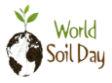 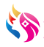 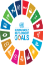 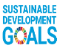 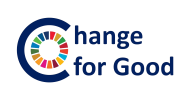 เศรษฐกิจฐานรากมั่นคง ชุมชนเข้มแข็งอย่างยั่งยืน 
ด้วยหลักปรัชญาของเศรษฐกิจพอเพียง
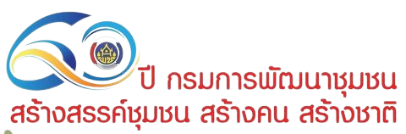 60 ปี กรมการพัฒนาชุมชน
สร้างสรรค์ชุมชน สร้างคน สร้างชาติ
ระเบียบวาระที่ 3  เรื่องสืบเนื่องจากการประชุมครั้งที่ 4/2566           เมื่อวันที่ ศุกร์ที่ 21 เมษายน 2566
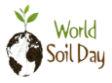 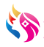 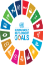 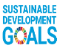 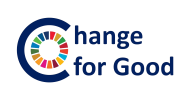 เศรษฐกิจฐานรากมั่นคง ชุมชนเข้มแข็งอย่างยั่งยืน 
ด้วยหลักปรัชญาของเศรษฐกิจพอเพียง
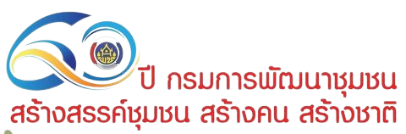 3.1 การเบิกจ่ายงบประมาณกองทุนพัฒนาบทบาทสตรี ประจำปีงบประมาณ พ.ศ. 2566  (ส่วนภูมิภาค)
60 ปี กรมการพัฒนาชุมชน
สร้างสรรค์ชุมชน สร้างคน สร้างชาติ
งบประมาณตามแผนการดำเนินงานและแผนการใช้จ่ายงบประมาณกองทุนพัฒนาบทบาทสตรี ประจำปีงบประมาณ พ.ศ. 2566 งบประมาณ จำนวน 961,432,950.00 บาท จัดสรรงบประมาณให้ส่วนภูมิภาค จำนวน 829,556,300.00 บาท จำแนกเป็น 
			           งบบริหาร		จำนวน       151,036,300.00  บาท
			           งบเงินอุดหนุน		จำนวน       84,520,000.00  บาท
			           งบเงินทุนหมุนเวียน	จำนวน	  594,000,000.00  บาท
กองทุนพัฒนาบทบาทสตรี ต้องเบิกจ่ายงบประมาณในภาพรวมให้แล้วเสร็จไม่น้อยกว่าร้อยละตามที่มติ ครม. กำหนด ดังนี้ 
				ไตรมาส 1 ร้อยละ 32 
				ไตรมาส 2 ร้อยละ 54
				ไตรมาส 3 ร้อยละ 77 
				ไตรมาส 4 ร้อยละ 100
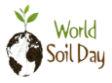 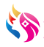 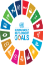 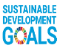 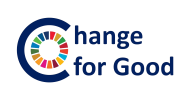 เศรษฐกิจฐานรากมั่นคง ชุมชนเข้มแข็งอย่างยั่งยืน 
ด้วยหลักปรัชญาของเศรษฐกิจพอเพียง
อ้างอิง : มติ ครม. วันที่ 10 พฤศจิกายน 2563
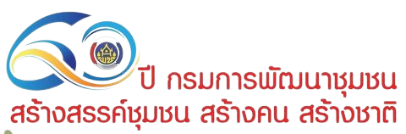 ผลการเบิกจ่ายประจำปีงบประมาณ พ.ศ. 2566  (ส่วนภูมิภาค)
60 ปี กรมการพัฒนาชุมชน
สร้างสรรค์ชุมชน สร้างคน สร้างชาติ
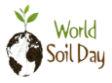 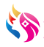 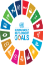 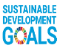 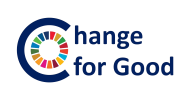 เศรษฐกิจฐานรากมั่นคง ชุมชนเข้มแข็งอย่างยั่งยืน 
ด้วยหลักปรัชญาของเศรษฐกิจพอเพียง
ข้อมูล ณ วันที่  15 พฤษภาคม 2566
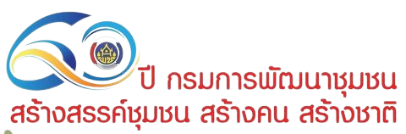 60 ปี กรมการพัฒนาชุมชน
สร้างสรรค์ชุมชน สร้างคน สร้างชาติ
ผลการเบิกจ่ายภาพรวม (ข้อมูล ณ วันที่  15 พฤษภาคม 2566)
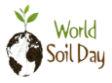 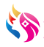 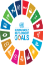 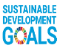 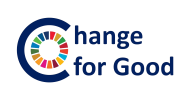 เศรษฐกิจฐานรากมั่นคง ชุมชนเข้มแข็งอย่างยั่งยืน 
ด้วยหลักปรัชญาของเศรษฐกิจพอเพียง
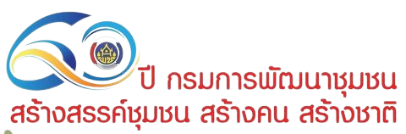 60 ปี กรมการพัฒนาชุมชน
สร้างสรรค์ชุมชน สร้างคน สร้างชาติ
ผลการเบิกจ่ายภาพรวม (ข้อมูล ณ วันที่  15 พฤษภาคม 2566) (ต่อ)
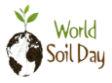 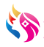 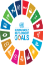 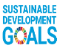 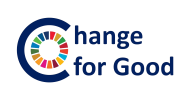 เศรษฐกิจฐานรากมั่นคง ชุมชนเข้มแข็งอย่างยั่งยืน 
ด้วยหลักปรัชญาของเศรษฐกิจพอเพียง
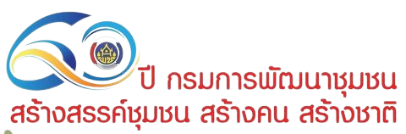 60 ปี กรมการพัฒนาชุมชน
สร้างสรรค์ชุมชน สร้างคน สร้างชาติ
ผลการเบิกจ่ายภาพรวม (ข้อมูล ณ วันที่  15 พฤษภาคม 2566)(ต่อ)
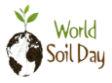 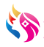 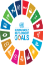 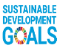 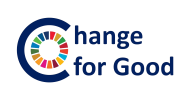 เศรษฐกิจฐานรากมั่นคง ชุมชนเข้มแข็งอย่างยั่งยืน 
ด้วยหลักปรัชญาของเศรษฐกิจพอเพียง
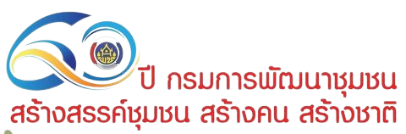 60 ปี กรมการพัฒนาชุมชน
สร้างสรรค์ชุมชน สร้างคน สร้างชาติ
ผลการเบิกจ่ายภาพรวม (ข้อมูล ณ วันที่  15 พฤษภาคม 2566) (ต่อ)
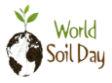 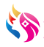 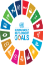 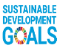 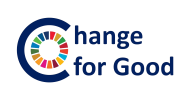 เศรษฐกิจฐานรากมั่นคง ชุมชนเข้มแข็งอย่างยั่งยืน 
ด้วยหลักปรัชญาของเศรษฐกิจพอเพียง
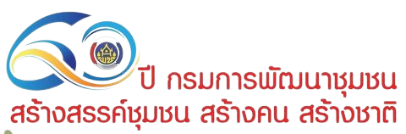 60 ปี กรมการพัฒนาชุมชน
สร้างสรรค์ชุมชน สร้างคน สร้างชาติ
ผลการเบิกจ่ายภาพรวม (ข้อมูล ณ วันที่  15 พฤษภาคม 2566) (ต่อ)
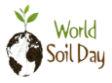 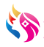 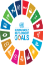 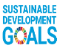 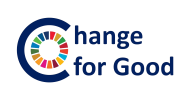 เศรษฐกิจฐานรากมั่นคง ชุมชนเข้มแข็งอย่างยั่งยืน 
ด้วยหลักปรัชญาของเศรษฐกิจพอเพียง
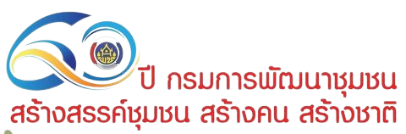 60 ปี กรมการพัฒนาชุมชน
สร้างสรรค์ชุมชน สร้างคน สร้างชาติ
ผลการเบิกจ่ายภาพรวม (ข้อมูล ณ วันที่  15 พฤษภาคม 2566) (ต่อ)
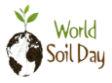 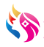 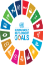 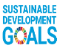 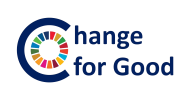 เศรษฐกิจฐานรากมั่นคง ชุมชนเข้มแข็งอย่างยั่งยืน 
ด้วยหลักปรัชญาของเศรษฐกิจพอเพียง
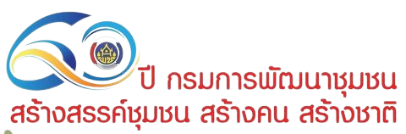 60 ปี กรมการพัฒนาชุมชน
สร้างสรรค์ชุมชน สร้างคน สร้างชาติ
ผลการเบิกจ่ายภาพรวม (ข้อมูล ณ วันที่  15 พฤษภาคม 2566) (ต่อ)
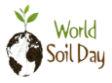 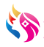 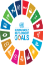 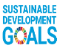 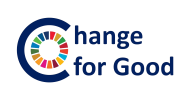 เศรษฐกิจฐานรากมั่นคง ชุมชนเข้มแข็งอย่างยั่งยืน 
ด้วยหลักปรัชญาของเศรษฐกิจพอเพียง
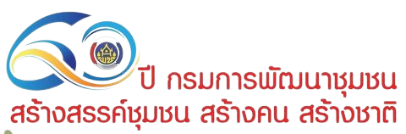 60 ปี กรมการพัฒนาชุมชน
สร้างสรรค์ชุมชน สร้างคน สร้างชาติ
ผลการเบิกจ่ายภาพรวม (ข้อมูล ณ วันที่  15 พฤษภาคม 2566) (ต่อ)
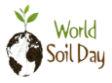 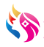 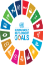 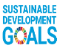 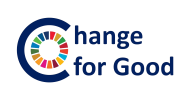 เศรษฐกิจฐานรากมั่นคง ชุมชนเข้มแข็งอย่างยั่งยืน 
ด้วยหลักปรัชญาของเศรษฐกิจพอเพียง
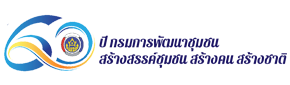 การขอรับสนับสนุนเงินทุนหมุนเวียน กองทุนพัฒนาบทบาทสตรี 
                             ประจำปีงบประมาณ พ.ศ. 2566 (เพิ่มเติม)
ปี กรมการพัฒนาชุมชน
สร้างสรรค์ชุมชน สร้างคน สร้างชาติ
การขอรับสนับสนุนเงินทุนหมุนเวียน กองทุนพัฒนาบทบาทสตรี ประจำปีงบประมาณ พ.ศ. 2566 (เพิ่มเติม)
เงินทุนหมุนเวียน
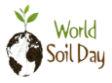 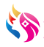 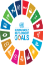 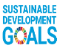 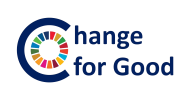 เศรษฐกิจฐานรากมั่นคง ชุมชนเข้มแข็งอย่างยั่งยืน 
ด้วยหลักปรัชญาของเศรษฐกิจพอเพียง
หากสำนักงานเลขานุการคณะอนุกรรมการบริหารกองทุนพัฒนาบทบาทสตรีระดับจังหวัด มีความต้องการขอรับการสนับสนุนเงินทุนหมุนเวียนเพิ่มเติม ให้แจ้งกรมการพัฒนาชุมชน ภายในวันศุกร์ที่ 9 มิถุนายน 2566 โดยต้องมีโครงการที่ผ่านการพิจารณาอนุมัติจากคณะอนุกรรมการบริหารกองทุนพัฒนาบทบาทสตรีระดับจังหวัดแล้ว
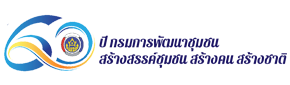 ปี กรมการพัฒนาชุมชน
สร้างสรรค์ชุมชน สร้างคน สร้างชาติ
การบริหารจัดการหนี้ กองทุนพัฒนาบทบาทสตรี
ลูกหนี้คงเหลือ 
(ข้อมูล ณ 1 ต.ค. 65) 
4,533,286,233.35 บาท
ลูกหนี้คงเหลือ ณ 15 พ.ค. 2566
 3,623,591,372.01 บาท
(ร้อยละ 79.93)
รับชำระคืนเงินต้น ในปีบัญชี 2566 
 909,694,861.34 บาท
(ร้อยละ 20.07 )
ดำเนินคดี  143,960,071.07 บาท
(ร้อยละ 3.18จากลูกหนี้คงเหลือ ณ 1 ต.ค. 65)
หนี้ยังไม่ถึงกำหนดชำระ 
 2,367,718,129.76 บาท
(ร้อยละ 52.23จากลูกหนี้คงเหลือ ณ 1 ต.ค. 65)
หนี้เกินกำหนดชำระ 1,111,913,171.18 บาท
(ร้อยละ 24.53จากลูกหนี้คงเหลือ ณ 1 ต.ค. 65)
กองทุนเก่า (ปี 2556 - 2559)
 380,078,182.12 บาท 
(ร้อยละ 8.38  จากลูกหนี้คงเหลือ ณ 1 ต.ค. 65)
กองทุนใหม่ (ปี 2560 - 2565)
 731,834,989.06 บาท
(ร้อยละ 16.14 จากลูกหนี้คงเหลือ ณ 1 ต.ค. 65)
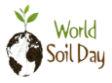 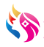 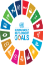 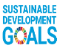 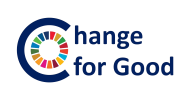 เศรษฐกิจฐานรากมั่นคง ชุมชนเข้มแข็งอย่างยั่งยืน 
ด้วยหลักปรัชญาของเศรษฐกิจพอเพียง
ข้อมูล ณ วันที่ 15 พ.ค. 2566
การบริหารจัดการหนี้ของกองทุนพัฒนาบทบาทสตรี
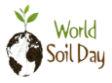 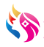 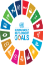 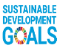 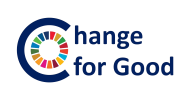 เศรษฐกิจฐานรากมั่นคง ชุมชนเข้มแข็งอย่างยั่งยืน 
ด้วยหลักปรัชญาของเศรษฐกิจพอเพียง
การบริหารจัดการหนี้ของกองทุนพัฒนาบทบาทสตรี (ต่อ)
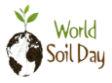 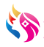 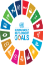 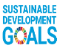 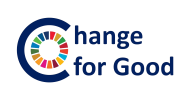 เศรษฐกิจฐานรากมั่นคง ชุมชนเข้มแข็งอย่างยั่งยืน 
ด้วยหลักปรัชญาของเศรษฐกิจพอเพียง
การบริหารจัดการหนี้ของกองทุนพัฒนาบทบาทสตรี (ต่อ)
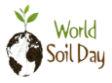 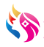 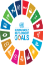 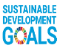 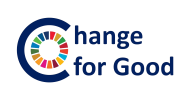 เศรษฐกิจฐานรากมั่นคง ชุมชนเข้มแข็งอย่างยั่งยืน 
ด้วยหลักปรัชญาของเศรษฐกิจพอเพียง
การบริหารจัดการหนี้ของกองทุนพัฒนาบทบาทสตรี (ต่อ)
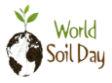 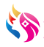 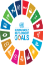 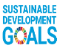 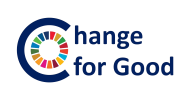 เศรษฐกิจฐานรากมั่นคง ชุมชนเข้มแข็งอย่างยั่งยืน 
ด้วยหลักปรัชญาของเศรษฐกิจพอเพียง
การบริหารจัดการหนี้ของกองทุนพัฒนาบทบาทสตรี (ต่อ)
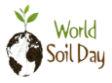 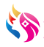 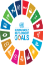 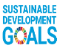 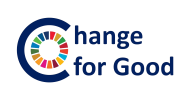 เศรษฐกิจฐานรากมั่นคง ชุมชนเข้มแข็งอย่างยั่งยืน 
ด้วยหลักปรัชญาของเศรษฐกิจพอเพียง
การบริหารจัดการหนี้ของกองทุนพัฒนาบทบาทสตรี (ต่อ)
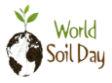 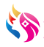 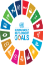 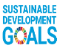 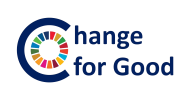 เศรษฐกิจฐานรากมั่นคง ชุมชนเข้มแข็งอย่างยั่งยืน 
ด้วยหลักปรัชญาของเศรษฐกิจพอเพียง
การบริหารจัดการหนี้ของกองทุนพัฒนาบทบาทสตรี (ต่อ)
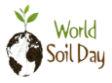 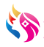 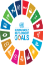 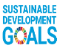 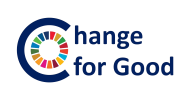 เศรษฐกิจฐานรากมั่นคง ชุมชนเข้มแข็งอย่างยั่งยืน 
ด้วยหลักปรัชญาของเศรษฐกิจพอเพียง
การบริหารจัดการหนี้ของกองทุนพัฒนาบทบาทสตรี (ต่อ)
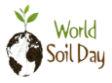 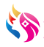 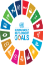 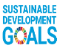 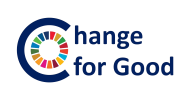 เศรษฐกิจฐานรากมั่นคง ชุมชนเข้มแข็งอย่างยั่งยืน 
ด้วยหลักปรัชญาของเศรษฐกิจพอเพียง
การบริหารจัดการหนี้ของกองทุนพัฒนาบทบาทสตรี
การบริหารจัดการหนี้ของกองทุนพัฒนาบทบาทสตรี
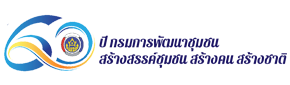 ปี กรมการพัฒนาชุมชน
สร้างสรรค์ชุมชน สร้างคน สร้างชาติ
จังหวัดที่มีหนี้เกินกำหนดชำระลดลง เทียบ วันที่ 19 เมษายน 2566 กับวันที่ 15 พฤษภาคม 2566
ข้อมูล ณ วันที่ 15 พ.ค. 2566
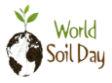 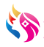 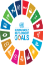 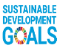 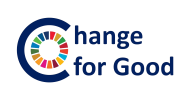 เศรษฐกิจฐานรากมั่นคง ชุมชนเข้มแข็งอย่างยั่งยืน 
ด้วยหลักปรัชญาของเศรษฐกิจพอเพียง
26/06/66
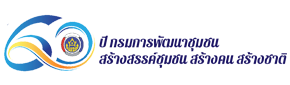 ปี กรมการพัฒนาชุมชน
สร้างสรรค์ชุมชน สร้างคน สร้างชาติ
จังหวัดที่มีหนี้เกินกำหนดชำระลดลง เทียบ วันที่ 19 เมษายน 2566 กับวันที่ 15 พฤษภาคม 2566 (ต่อ)
ข้อมูล ณ วันที่ 15 พ.ค. 2566
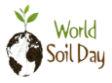 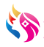 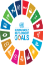 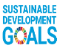 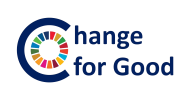 เศรษฐกิจฐานรากมั่นคง ชุมชนเข้มแข็งอย่างยั่งยืน 
ด้วยหลักปรัชญาของเศรษฐกิจพอเพียง
26/06/66
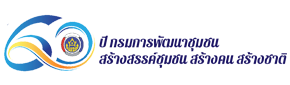 ปี กรมการพัฒนาชุมชน
สร้างสรรค์ชุมชน สร้างคน สร้างชาติ
จังหวัดที่มีหนี้เกินกำหนดชำระลดลง เทียบ วันที่ 19 เมษายน 2566 กับวันที่ 15 พฤษภาคม 2566 (ต่อ)
ข้อมูล ณ วันที่ 15 พ.ค. 2566
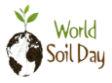 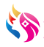 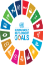 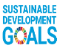 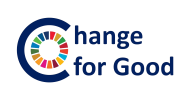 เศรษฐกิจฐานรากมั่นคง ชุมชนเข้มแข็งอย่างยั่งยืน 
ด้วยหลักปรัชญาของเศรษฐกิจพอเพียง
26/06/66
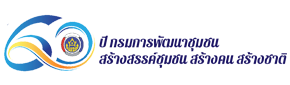 ปี กรมการพัฒนาชุมชน
สร้างสรรค์ชุมชน สร้างคน สร้างชาติ
จังหวัดที่มีหนี้เกินกำหนดชำระลดลง เทียบ วันที่ 19 เมษายน 2566 กับวันที่ 15 พฤษภาคม 2566 (ต่อ)
ข้อมูล ณ วันที่ 15 พ.ค. 2566
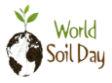 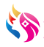 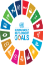 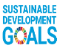 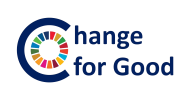 เศรษฐกิจฐานรากมั่นคง ชุมชนเข้มแข็งอย่างยั่งยืน 
ด้วยหลักปรัชญาของเศรษฐกิจพอเพียง
26/06/66
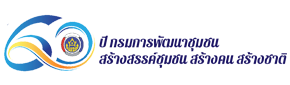 ปี กรมการพัฒนาชุมชน
สร้างสรรค์ชุมชน สร้างคน สร้างชาติ
จังหวัดที่มีหนี้เกินกำหนดชำระลดลง เทียบ วันที่ 19 เมษายน 2566 กับวันที่ 15 พฤษภาคม 2566 (ต่อ)
ข้อมูล ณ วันที่ 15 พ.ค. 2566
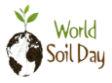 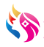 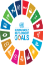 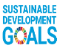 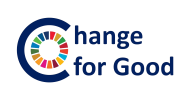 เศรษฐกิจฐานรากมั่นคง ชุมชนเข้มแข็งอย่างยั่งยืน 
ด้วยหลักปรัชญาของเศรษฐกิจพอเพียง
26/06/66
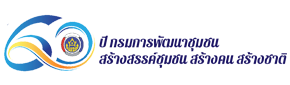 ปี กรมการพัฒนาชุมชน
สร้างสรรค์ชุมชน สร้างคน สร้างชาติ
จังหวัดที่มีหนี้เกินกำหนดชำระลดลง เทียบ วันที่ 19 เมษายน 2566 กับวันที่ 15 พฤษภาคม 2566 (ต่อ)
ข้อมูล ณ วันที่ 15 พ.ค. 2566
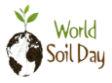 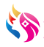 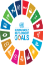 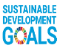 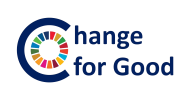 เศรษฐกิจฐานรากมั่นคง ชุมชนเข้มแข็งอย่างยั่งยืน 
ด้วยหลักปรัชญาของเศรษฐกิจพอเพียง
26/06/66
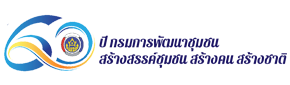 ปี กรมการพัฒนาชุมชน
สร้างสรรค์ชุมชน สร้างคน สร้างชาติ
จังหวัดที่มีหนี้เกินกำหนดชำระลดลง เทียบ วันที่ 19 เมษายน 2566 กับวันที่ 15 พฤษภาคม 2566 (ต่อ)
ข้อมูล ณ วันที่ 15 พ.ค. 2566
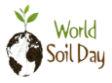 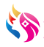 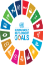 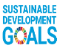 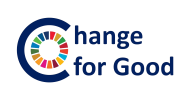 เศรษฐกิจฐานรากมั่นคง ชุมชนเข้มแข็งอย่างยั่งยืน 
ด้วยหลักปรัชญาของเศรษฐกิจพอเพียง
26/06/66
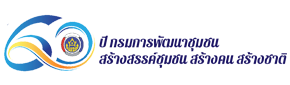 ปี กรมการพัฒนาชุมชน
สร้างสรรค์ชุมชน สร้างคน สร้างชาติ
จังหวัดที่มีหนี้เกินกำหนดชำระลดลง เทียบ วันที่ 19 เมษายน 2566 กับวันที่ 15 พฤษภาคม 2566 (ต่อ)
ข้อมูล ณ วันที่ 15 พ.ค. 2566
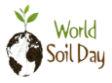 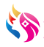 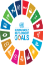 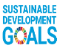 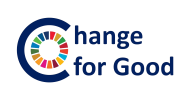 เศรษฐกิจฐานรากมั่นคง ชุมชนเข้มแข็งอย่างยั่งยืน 
ด้วยหลักปรัชญาของเศรษฐกิจพอเพียง
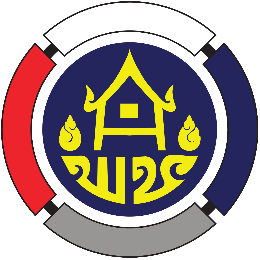 การบริหารจัดการหนี้ของกองทุนพัฒนาบทบาทสตรี
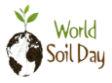 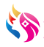 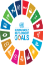 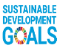 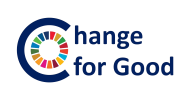 เศรษฐกิจฐานรากมั่นคง ชุมชนเข้มแข็งอย่างยั่งยืน 
ด้วยหลักปรัชญาของเศรษฐกิจพอเพียง
ข้อมูล ณ วันที่ 15 พฤษภาคม 2566
การบริหารจัดการหนี้ของกองทุนพัฒนาบทบาทสตรี (ต่อ)
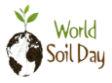 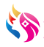 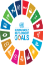 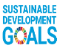 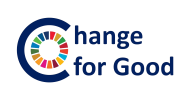 เศรษฐกิจฐานรากมั่นคง ชุมชนเข้มแข็งอย่างยั่งยืน 
ด้วยหลักปรัชญาของเศรษฐกิจพอเพียง
ข้อมูล ณ วันที่ 15 พฤษภาคม 2566
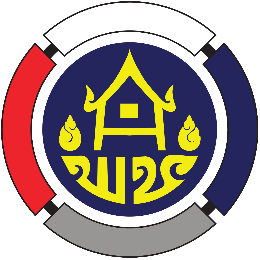 การบริหารจัดการหนี้ของกองทุนพัฒนาบทบาทสตรี (ต่อ)
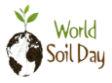 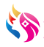 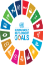 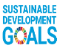 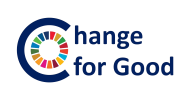 เศรษฐกิจฐานรากมั่นคง ชุมชนเข้มแข็งอย่างยั่งยืน 
ด้วยหลักปรัชญาของเศรษฐกิจพอเพียง
ข้อมูล ณ วันที่ 15 พฤษภาคม 2566
การบริหารจัดการหนี้ของกองทุนพัฒนาบทบาทสตรี (ต่อ)
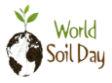 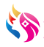 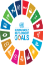 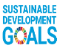 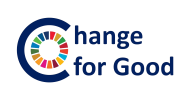 เศรษฐกิจฐานรากมั่นคง ชุมชนเข้มแข็งอย่างยั่งยืน 
ด้วยหลักปรัชญาของเศรษฐกิจพอเพียง
ข้อมูล ณ วันที่ 15 พฤษภาคม 2566
การบริหารจัดการหนี้ของกองทุนพัฒนาบทบาทสตรี (ต่อ)
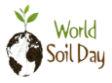 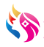 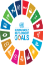 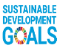 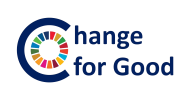 เศรษฐกิจฐานรากมั่นคง ชุมชนเข้มแข็งอย่างยั่งยืน 
ด้วยหลักปรัชญาของเศรษฐกิจพอเพียง
ข้อมูล ณ วันที่ 15 พฤษภาคม 2566
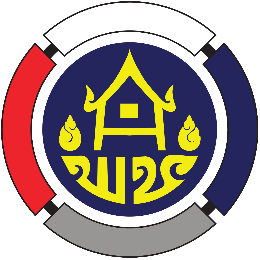 การบริหารจัดการหนี้ของกองทุนพัฒนาบทบาทสตรี (ต่อ)
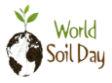 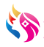 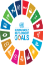 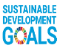 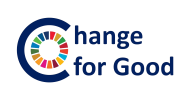 เศรษฐกิจฐานรากมั่นคง ชุมชนเข้มแข็งอย่างยั่งยืน 
ด้วยหลักปรัชญาของเศรษฐกิจพอเพียง
ข้อมูล ณ วันที่ 15 พฤษภาคม 2566
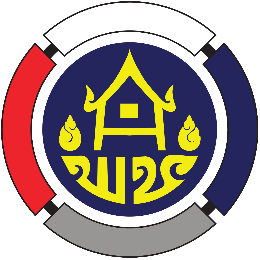 การบริหารจัดการหนี้ของกองทุนพัฒนาบทบาทสตรี (ต่อ)
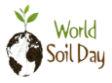 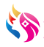 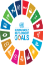 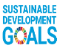 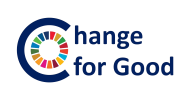 เศรษฐกิจฐานรากมั่นคง ชุมชนเข้มแข็งอย่างยั่งยืน 
ด้วยหลักปรัชญาของเศรษฐกิจพอเพียง
ข้อมูล ณ วันที่ 15 พฤษภาคม 2566
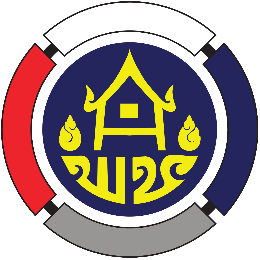 การบริหารจัดการหนี้ของกองทุนพัฒนาบทบาทสตรี (ต่อ)
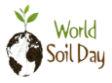 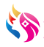 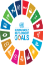 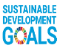 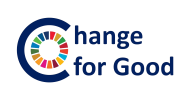 เศรษฐกิจฐานรากมั่นคง ชุมชนเข้มแข็งอย่างยั่งยืน 
ด้วยหลักปรัชญาของเศรษฐกิจพอเพียง
ข้อมูล ณ วันที่ 15 พฤษภาคม 2566
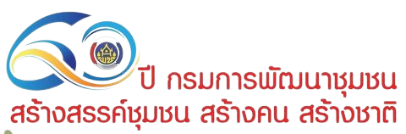 60 ปี กรมการพัฒนาชุมชน
สร้างสรรค์ชุมชน สร้างคน สร้างชาติ
ระเบียบวาระที่ 4 เรื่อง เพื่อทราบ
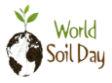 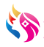 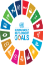 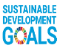 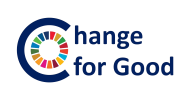 เศรษฐกิจฐานรากมั่นคง ชุมชนเข้มแข็งอย่างยั่งยืน 
ด้วยหลักปรัชญาของเศรษฐกิจพอเพียง
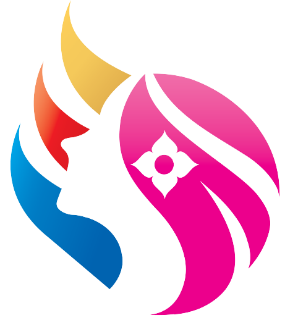 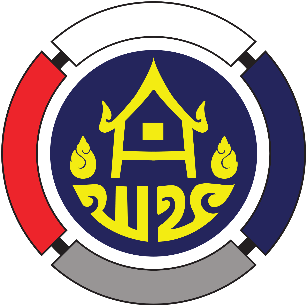 4.1 งานการเงินและบัญชี 

กองทุนพัฒนาบทบาทสตรี
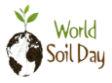 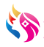 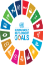 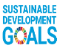 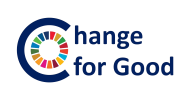 เศรษฐกิจฐานรากมั่นคง ชุมชนเข้มแข็งอย่างยั่งยืน 
ด้วยหลักปรัชญาของเศรษฐกิจพอเพียง
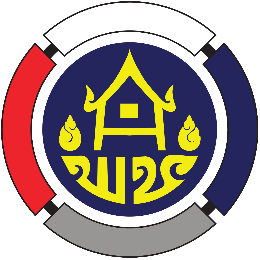 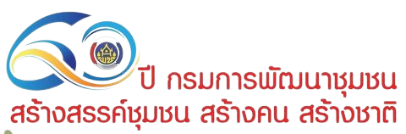 60 ปี กรมการพัฒนาชุมชน
สร้างสรรค์ชุมชน สร้างคน สร้างชาติ
งานการเงินและบัญชี 

กองทุนพัฒนาบทบาทสตรี






(19 พฤษภาคม 2566)
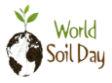 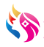 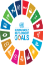 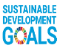 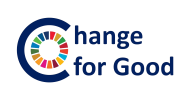 เศรษฐกิจฐานรากมั่นคง ชุมชนเข้มแข็งอย่างยั่งยืน 
ด้วยหลักปรัชญาของเศรษฐกิจพอเพียง
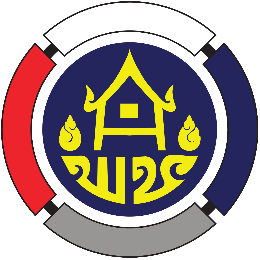 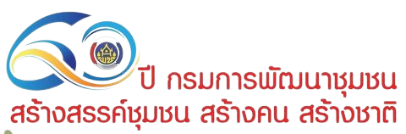 1. การโอนขายบิลเงินรับชำระคืนกองทุนพัฒนาบทบาทสตรี
60 ปี กรมการพัฒนาชุมชน
สร้างสรรค์ชุมชน สร้างคน สร้างชาติ
หนังสือกรมการพัฒนาชุมชน 
ด่วนที่สุด ที่ มท 0416.1/ว 1318 ลว. 29 มี.ค. 66
เรื่อง การโอนขายบิลเงินกองทุนพัฒนาบทบาทสตรี กรมการพัฒนาชุมชน
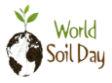 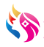 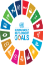 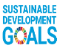 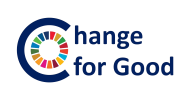 เศรษฐกิจฐานรากมั่นคง ชุมชนเข้มแข็งอย่างยั่งยืน 
ด้วยหลักปรัชญาของเศรษฐกิจพอเพียง
สรุปผลการโอนขายบิล ไฟล์แนบ  1
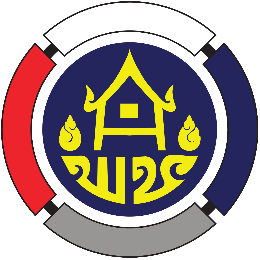 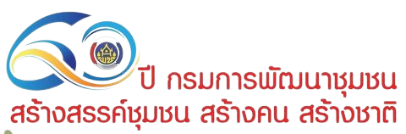 2. การจ่ายเงินและการรับเงินของทุนหมุนเวียนผ่านระบบอิเล็กทรอนิกส์
(ระบบ Krungthai Corporate Online)
60 ปี กรมการพัฒนาชุมชน
สร้างสรรค์ชุมชน สร้างคน สร้างชาติ
หนังสือกรมการพัฒนาชุมชน 
ที่ มท 0416.1/ว 1344 ลว. 30 มี.ค. 66
เรื่อง การจ่ายเงินและการับเงินของทุนหมุนเวียนผ่านระบบอิเล็กทรอนิกส์ (ระบบ Krungthai Corporate Online)
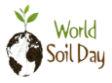 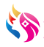 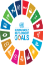 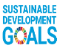 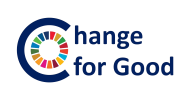 เศรษฐกิจฐานรากมั่นคง ชุมชนเข้มแข็งอย่างยั่งยืน 
ด้วยหลักปรัชญาของเศรษฐกิจพอเพียง
สรุปผลการจ่ายเงินและรับเงินฯ ไฟล์แนบ 2
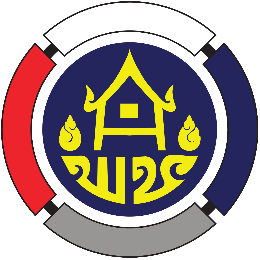 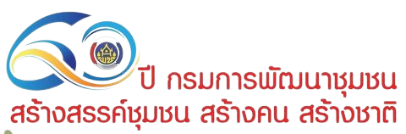 60 ปี กรมการพัฒนาชุมชน
สร้างสรรค์ชุมชน สร้างคน สร้างชาติ
3. การเตรียมความพร้อมนำเข้าข้อมูลเงินรับรอตรวจสอบและเงินรับชำระเกิน เข้าระบบบัญชีการเงิน และระบบโปรแกรมทะเบียนลูกหนี้ กองทุนพัฒนาบทบาทสตรี
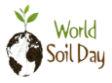 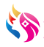 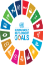 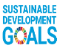 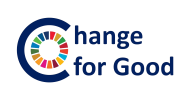 เศรษฐกิจฐานรากมั่นคง ชุมชนเข้มแข็งอย่างยั่งยืน 
ด้วยหลักปรัชญาของเศรษฐกิจพอเพียง
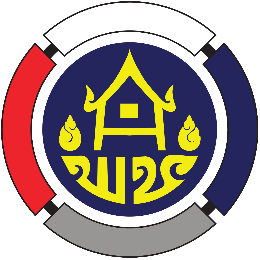 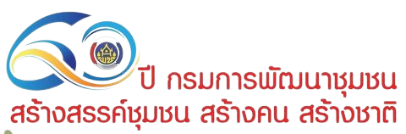 60 ปี กรมการพัฒนาชุมชน
สร้างสรรค์ชุมชน สร้างคน สร้างชาติ
SARA
ณ วันที่ 30 กันยายน 2566
เงินรับรอตรวจสอบ
รายงานการเงิน (ทะเบียนคุม)
รายงานการเงิน (ทะเบียนคุม)
SARA
ผลต่าง
ไฟล์แนบ 3
เงินรับชำระเกิน
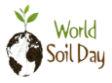 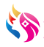 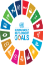 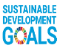 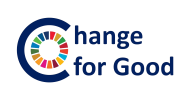 เศรษฐกิจฐานรากมั่นคง ชุมชนเข้มแข็งอย่างยั่งยืน 
ด้วยหลักปรัชญาของเศรษฐกิจพอเพียง
รายงานการเงิน (ทะเบียนคุม)
SARA
ผลต่าง
ไฟล์แนบ 4
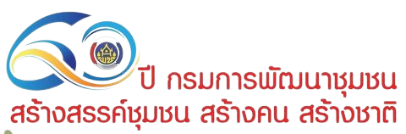 60 ปี กรมการพัฒนาชุมชน
สร้างสรรค์ชุมชน สร้างคน สร้างชาติ
ให้ดำเนินการ
บันทึกรายละเอียดเงินรับรอตรวจสอบและเงินรับชำระเกิน ในระบบ SARA ให้ตรงกับ ทะเบียนคุม (30 มิ.ย. 66)

รายงานผล เงินรับรอตรวจสอบ และ เงินรับชำระเกิน ต่อ อกส.จ. เพื่อทราบ และเห็นชอบให้ยืนยันยอดเงินรับรอตรวจสอบ และ เงินรับชำระเกิน ส่งกรมการพัฒนาชุมชน

ส่งกรมการพัฒนาชุมชน (21 ก.ค. 66)
	1) สำเนารายงานการประชุมตามข้อ 2
	2) ไฟล์ Excel ทะเบียนคุมฯ และ ไฟล์ Excel จากระบบ SARA
	3) กรณีมีการปรับปรุงแก้ไขยอดเงินรับรอตรวจสอบ หรือ เงินรับชำระเกิน ให้แนบหลักฐานเอกสารประกอบการปรับปรุงแก้ไขมาด้วย
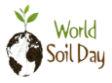 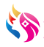 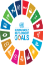 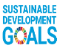 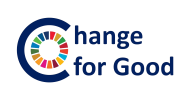 เศรษฐกิจฐานรากมั่นคง ชุมชนเข้มแข็งอย่างยั่งยืน 
ด้วยหลักปรัชญาของเศรษฐกิจพอเพียง
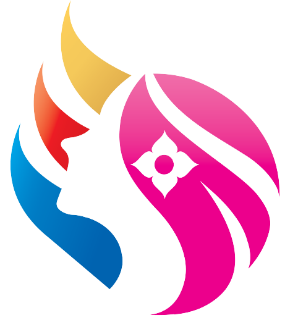 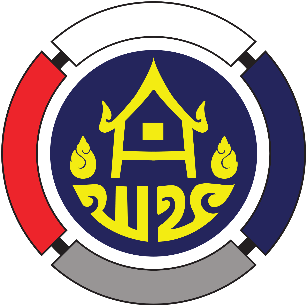 4.2 แนวทางการตรวจสอบข้อมูลลูกหนี้กองทุนพัฒนาบทบาทสตรี
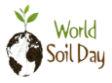 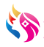 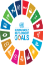 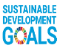 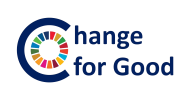 เศรษฐกิจฐานรากมั่นคง ชุมชนเข้มแข็งอย่างยั่งยืน 
ด้วยหลักปรัชญาของเศรษฐกิจพอเพียง
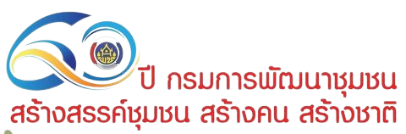 60 ปี กรมการพัฒนาชุมชน
สร้างสรรค์ชุมชน สร้างคน สร้างชาติ
แนวทางการตรวจสอบข้อมูลลูกหนี้กองทุนพัฒนาบทบาทสตรี
วัตถุประสงค์1. เพื่อกำหนดแนวทางในการตรวจสอบความมีอยู่จริงของลูกหนี้   กองทุนพัฒนาบทบาทสตรี2. เพื่อให้กองทุนพัฒนาบทบาทตรีมีข้อมูลลูกหนี้ที่ผ่านการตรวจสอบ  
   ความมีอยู่จริงและแยกสถานะของข้อมูลได้อย่างครบถ้วน ถูกต้อง
1. บริษัท Export ข้อมูลจากฐานข้อมูลลูกหนี้ในระบบ SARA ให้อยู่ในรูปแบบไฟล์ Excel แยกจังหวัด
ระยะเวลาดำเนินการจำนวน 3 เดือน ระหว่าง
เดือนมิถุนายน - สิงหาคม 2566 โดยจะมีหนังสือแจ้งตามในภายหลัง
6. กรณีข้อมูลเป็นสีเหลืองหรือสีแดง
จังหวัดจะต้องดำเนินการตรวจสอบและปรับปรุงข้อมูลให้ถูกต้องต่อไป
5. ส่วนกลางดำเนินการตรวจสอบข้อมูลเทียบกับเอกสารที่จังหวัดส่งมาแล้วสรุปออกมาเป็นข้อมูลลูกหนี้เขียว เหลือง แดง
เอกสารครบ ข้อมูลตรง
2. ส่วนกลาง ส่งข้อมูล Excel ให้จังหวัดพร้อมแนวทางการตรวจสอบข้อมูลกับเอกสารสัญญาเงินกู้และเอกสารหลักฐานการชำระเงินของทุกสัญญา/โครงการ
ประเภทข้อมูลลูกหนี้
เอกสารหรือ ข้อมูลไม่ครบถ้วน
เอกสารไม่มี/ ไม่พบข้อมูลครบถ้วน
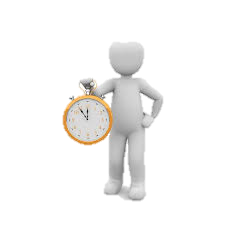 4. จังหวัดสแกนเอกสารจากการตรวจสอบเป็นไฟล์ PDF ส่งตามช่องทางที่ส่วนกลางกำหนด
3. จังหวัด ดำเนินการตรวจสอบข้อมูลให้ถูกต้องครบทุกสัญญา/โครงการ
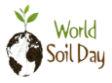 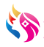 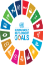 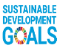 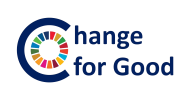 เศรษฐกิจฐานรากมั่นคง ชุมชนเข้มแข็งอย่างยั่งยืน 
ด้วยหลักปรัชญาของเศรษฐกิจพอเพียง
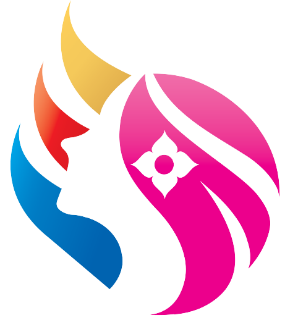 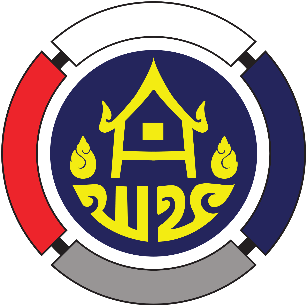 4.3 แนวทางการบริหารจัดการหนี้
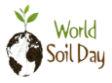 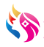 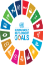 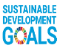 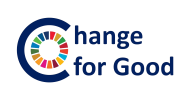 เศรษฐกิจฐานรากมั่นคง ชุมชนเข้มแข็งอย่างยั่งยืน 
ด้วยหลักปรัชญาของเศรษฐกิจพอเพียง
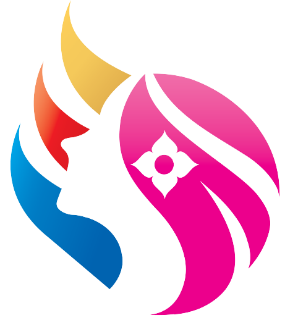 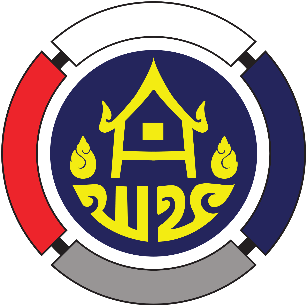 4.4 การสรรหาและเลือกสรรเพื่อจัดจ้างเป็นพนักงานกองทุน สังกัดสำนักงานกองทุนพัฒนาบทบาทสตรี กรมการพัฒนาชุมชน
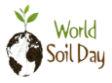 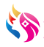 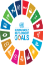 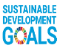 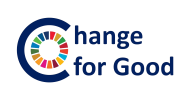 เศรษฐกิจฐานรากมั่นคง ชุมชนเข้มแข็งอย่างยั่งยืน 
ด้วยหลักปรัชญาของเศรษฐกิจพอเพียง
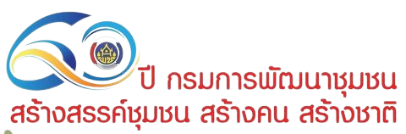 การสรรหาและเลือกสรรเพื่อจัดจ้างเป็นพนักงานกองทุน สังกัดสำนักงานกองทุนพัฒนาบทบาทสตรี กรมการพัฒนาชุมชน
60 ปี กรมการพัฒนาชุมชน
สร้างสรรค์ชุมชน สร้างคน สร้างชาติ
ผลการสรรหาและเลือกสรรเพื่อจัดจ้างเป็นพนักงานกองทุน 
สังกัดสำนักงานกองทุนพัฒนาบทบาทสตรี กรมการพัฒนาชุมชน
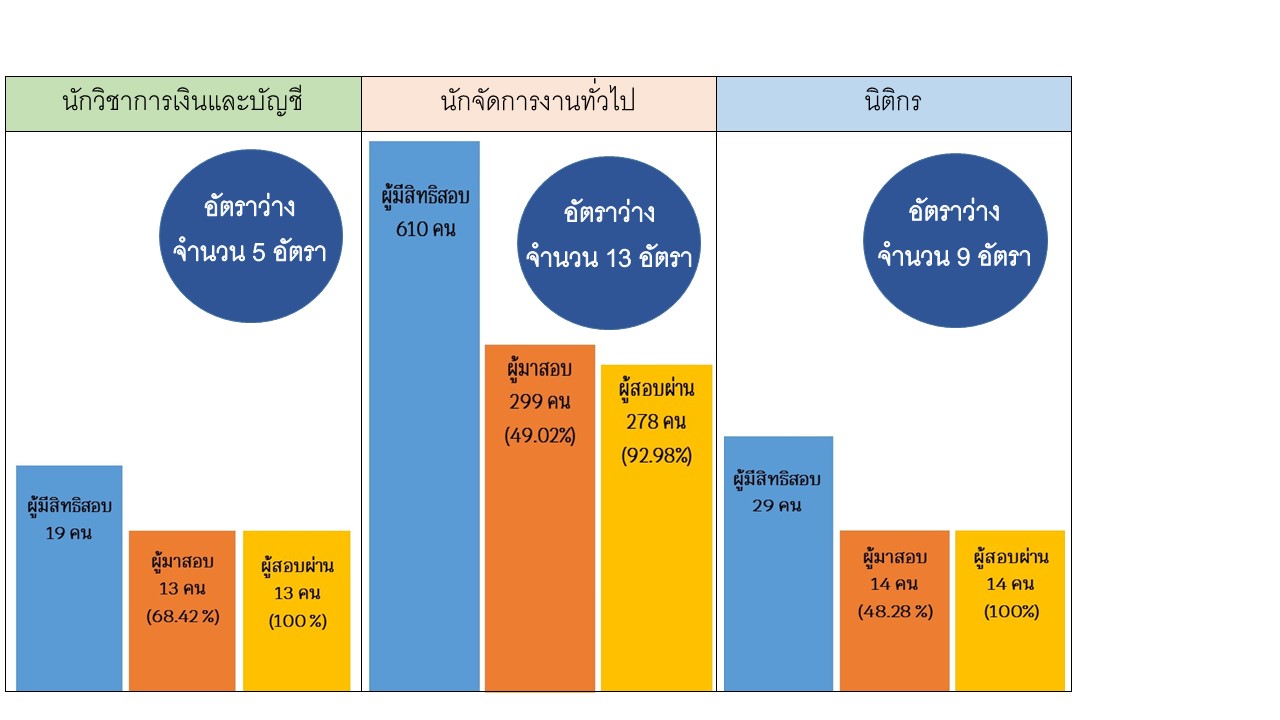 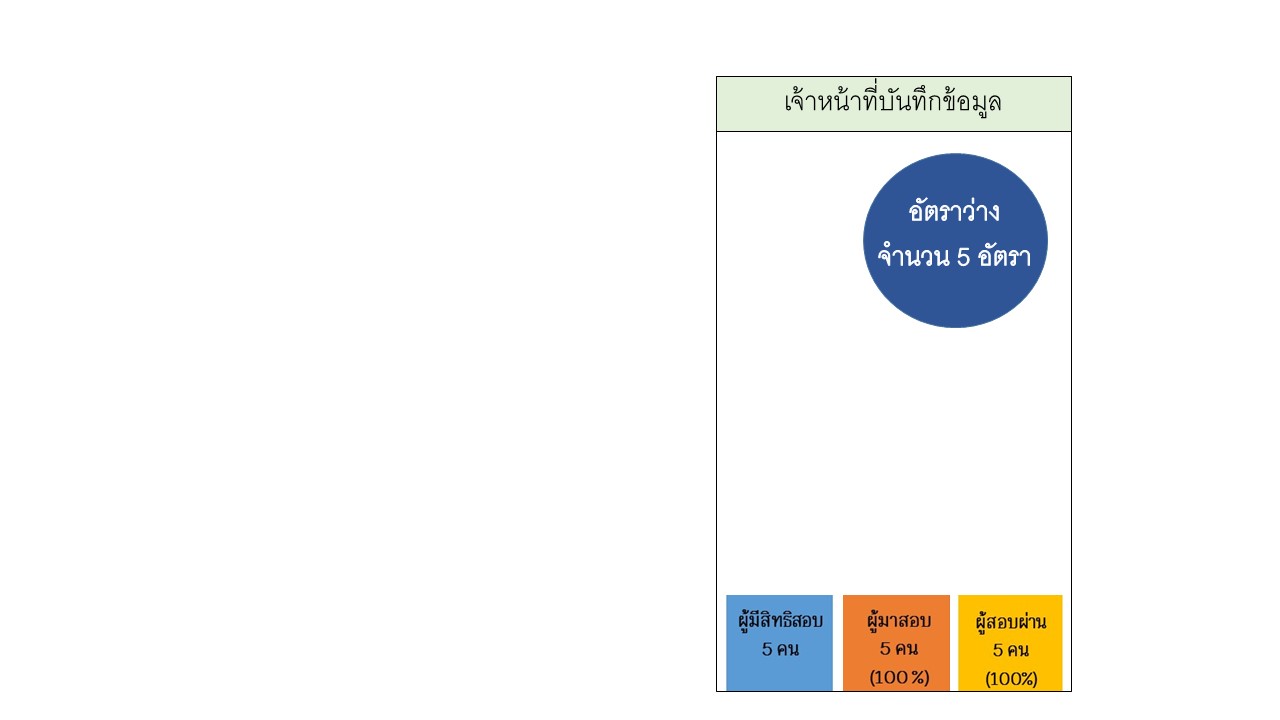 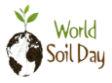 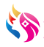 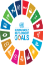 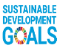 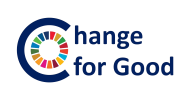 เศรษฐกิจฐานรากมั่นคง ชุมชนเข้มแข็งอย่างยั่งยืน 
ด้วยหลักปรัชญาของเศรษฐกิจพอเพียง
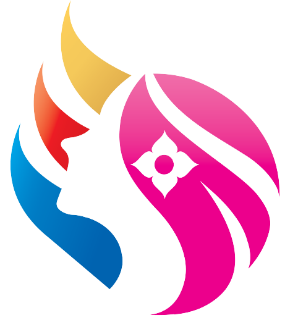 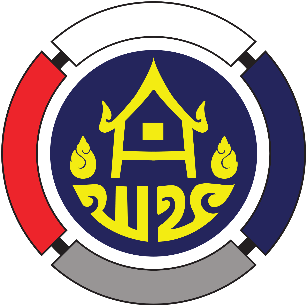 4.5 การกำชับข้อกฎหมายสำคัญ
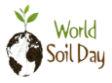 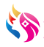 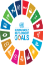 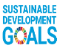 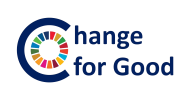 เศรษฐกิจฐานรากมั่นคง ชุมชนเข้มแข็งอย่างยั่งยืน 
ด้วยหลักปรัชญาของเศรษฐกิจพอเพียง
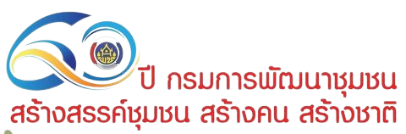 60 ปี กรมการพัฒนาชุมชน
สร้างสรรค์ชุมชน สร้างคน สร้างชาติ
ระเบียบวาระที่ 5 เรื่อง อื่นๆ
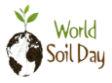 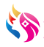 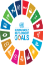 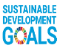 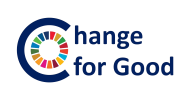 เศรษฐกิจฐานรากมั่นคง ชุมชนเข้มแข็งอย่างยั่งยืน 
ด้วยหลักปรัชญาของเศรษฐกิจพอเพียง
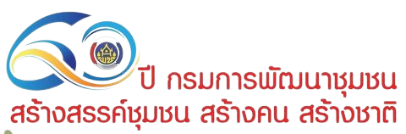 60 ปี กรมการพัฒนาชุมชน
สร้างสรรค์ชุมชน สร้างคน สร้างชาติ
ขอขอบคุณ
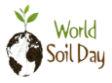 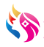 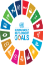 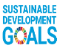 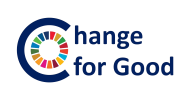 เศรษฐกิจฐานรากมั่นคง ชุมชนเข้มแข็งอย่างยั่งยืน 
ด้วยหลักปรัชญาของเศรษฐกิจพอเพียง